India-JINR workshop on elementary particle and nuclear physics, and condensed matter research
October 16-19, 2023 
Dubna, Russia
Bivash Behera
Department of Physics 
Panjab University, Chandigarh, India
bivash@pu.ac.in
Binary fragmentation dynamics of few heavy systems
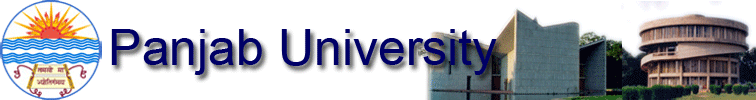 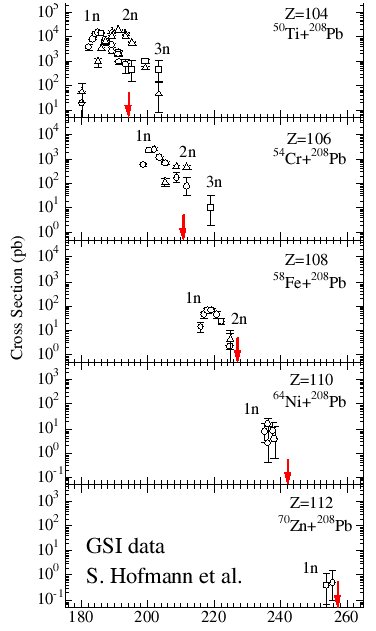 Production of Super-heavy
elements
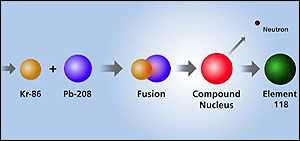 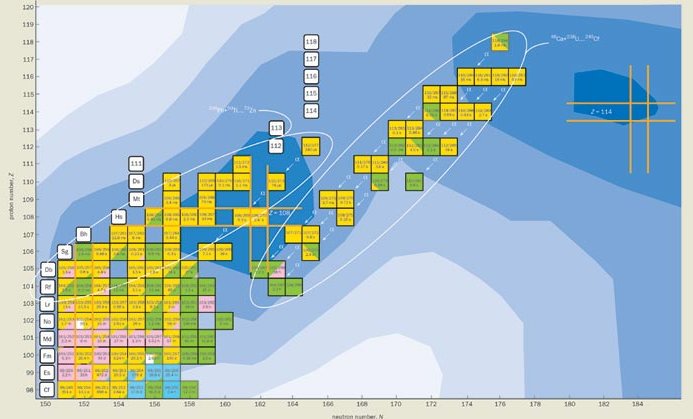 DYNAMICS OF FUSION-FISSION REACTIONS AROUND
THE BARRIER
DYNAMICS OF FUSION-FISSION REACTIONS AROUND THE BARRIER
1. Formation  of Super Heavy Nucleus:

2. Two step process: (a) Survive Quasi-fission and lead to a compact compound Nucleus (CN) (b) CN has to survive fission competition. 

3. CN+NCN Process. NCN process:  Fast fission, Quasi-fission, Pre-eq fission are all NCN process  

4. Measurement of fission fragment angular distribution, mass distribution and mass energy correlation helps in distinguishing  NCN processes. Pre-scission neutron multiplicity is another probe for the investigation of  the NCN process.

5. To optimize Super-heavy production we have to take care of (a) entrance Channel (b) Shell effect  (c) deformation of entrance channel and (d) Neutron rich projectile  

6. The optimum selection of target and projectile is necessary to maximize the formation probability of Super-Heavy Nuclei.
M.G. Itkis  systematics: NN-2006  Conference (RIO, BRAZIL)
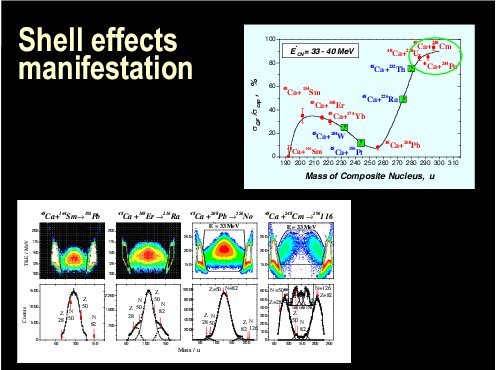 M.G. Itkis et al., Nucl. Phys. A 734 (2004) 136-147;G.N.Knyazheva et al., Phys. Rev C 75. 064602 (2007) ;
India-JINR workshop on elementary particle and nuclear physics, and condensed matter research
MED of Fission Fragment of 256102- 296116 nuclei produced  in “hot” fusion reactions with 48Ca-projectiles
Sharp change of the MED triangular shape for the reaction 48Ca+208Pb, where the  Fusion-Fission dominates, to the Quasi-Fission shape of MED for the 286112-296116 nuclei.

The wide two-humped mass distribution with high peak of heavy fragment near double magic Lead for the Quasi-Fission process. 

In spite of  the dominating role of the Quasi-Fission process for these reactions, it is assumed that in the symmetric region of the fragment masses (A/2 ± 20) FF process coexists with QF.

M.G. Itkis et al, Nucl. Phys. A 734 (2004) 136147;

G.N.Knyazheva et al., Phys. Rev C 75. 064602
(2007) ;
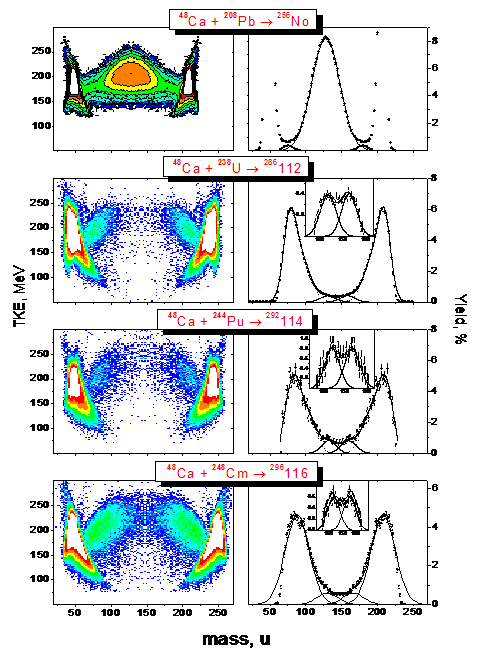 India-JINR workshop on elementary particle and nuclear physics, and condensed matter research
Mass distribution measurement for  48Ti+208Pb & 48Ti+232Th system
48Ti+208Pb and 48Ti +232Th leading to 256Rf104 and 280Cn112 composite system respectively        
  15 UD Pelletron + LINAC accelerator @ IUAC, New Delhi
  Beam Energy = 275  and 280 MeV, Beam Current= 0.7 pnA
  Target thickness = 250 μg/cm2
NAND:

Geodesic dome structure for detector mounting

Neutron flight path: 175 cm

Organic liquid scintillator (BC501A) for fast neutron detection

Diameter of reaction chamber: 100cm
National Array of Neutron Detectors (NAND) :  Array of 100 BC501 A Neutron Detectors
Detail - K.S. Golda – This conference
P. Sugathan et al., Pramana: Vol 83, Issue 5 (2014), 807-815
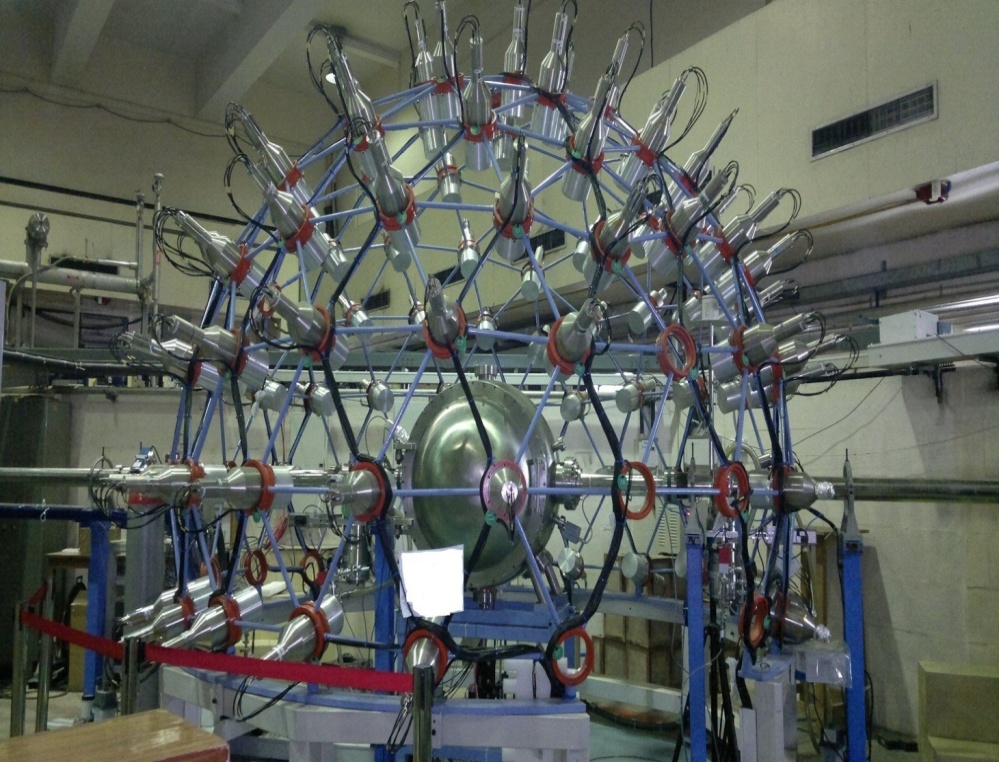 Experimental Setup
MWPCs are used for fission fragment detection
       
Detectors kept at respective folding angle 
Distance 25 cm

SSBD for beam monitoring

Home made pre-amplifiers for processing signal

VME based DAQ with LAMPS for data collection
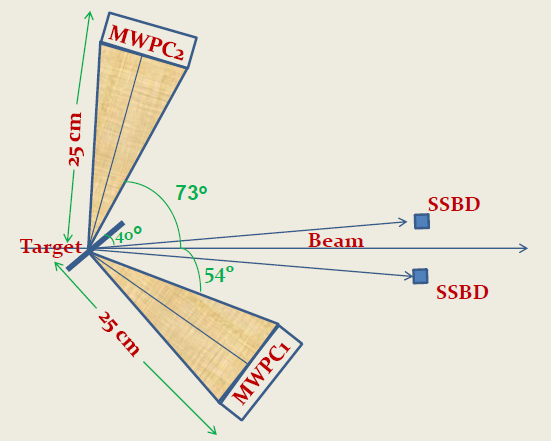 48Ti+232Th
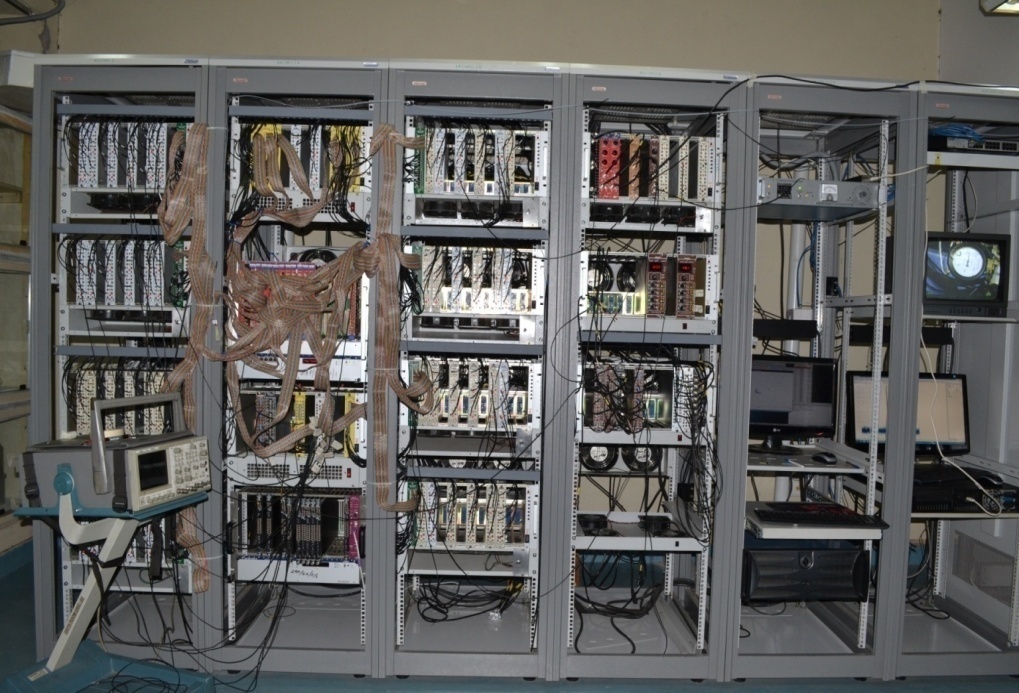 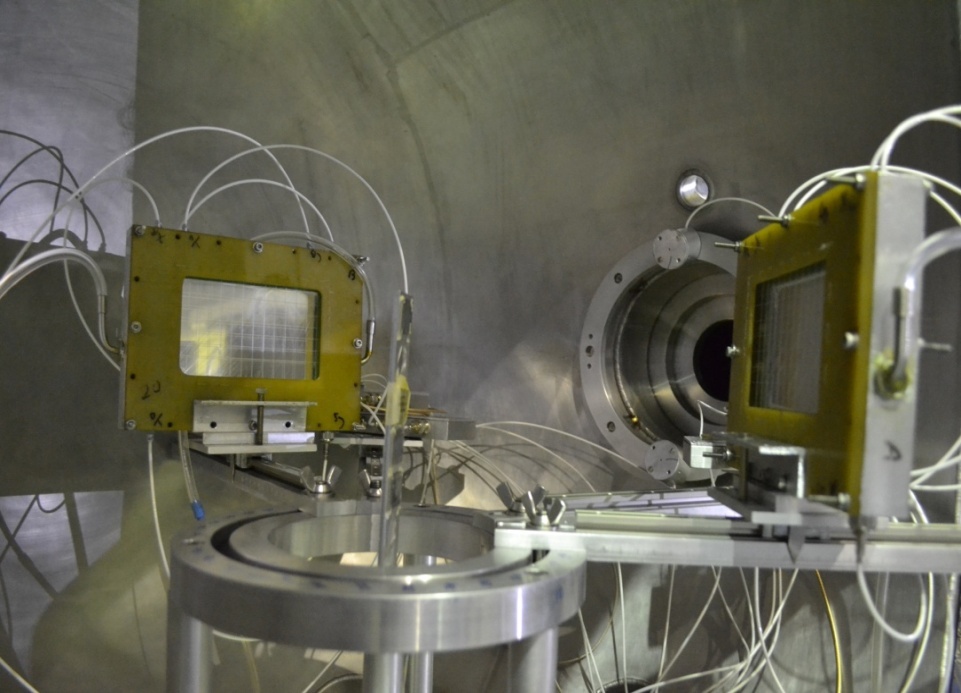 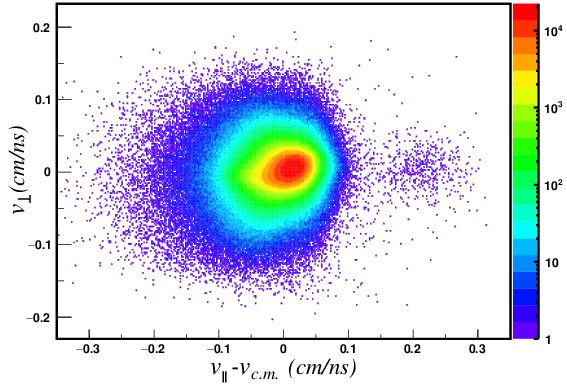 The binary events originated from full momentum transfer (FMT) are characterized by the intense region corresponding to velocity co-ordinate ( V║ – Vc.m. , V┴ ) = (0,0) , The FWHM at (0,0) is  (0.12, 0.1). The spread is due to the evaporation of charged particles and neutrons either from the composite system before the session point or from the fission fragments, 
(M. Thakur et al., Eur.Phys J A(2017)53-133)
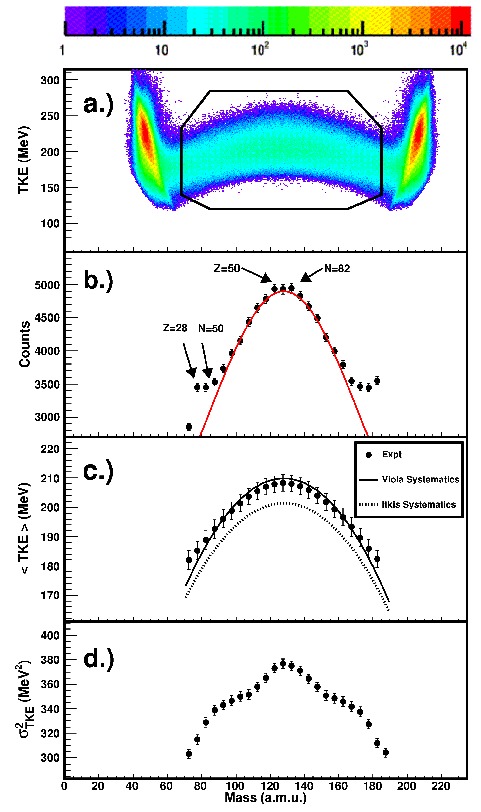 Mass energy Distribution (MED):

In spite of the symmetric fission components described by Gaussian there is also appearance of shoulders, which points towards asymmetric fission components.

According to the N/Z hypothesis, shoulders are peaking around fission fragment mass 69 a.m.u. and 84 a.m.u. corresponding to proton and neutron shell closures at Z= 28, 50 and N=50, 82 respectively. 

The Shoulder peaking around the fission fragment masses 64 a.m.u corresponds to the proton and neutron numbers at Z=26 and and N=38, while the right shoulder appear around 192 a.m.u, which is the sum of Z=78 and N=114.

Neutron Numbers from DNS calculation
M. Thakur et al., Eur. Phys. J A (2017) 53-133
TKE cuts in the MED
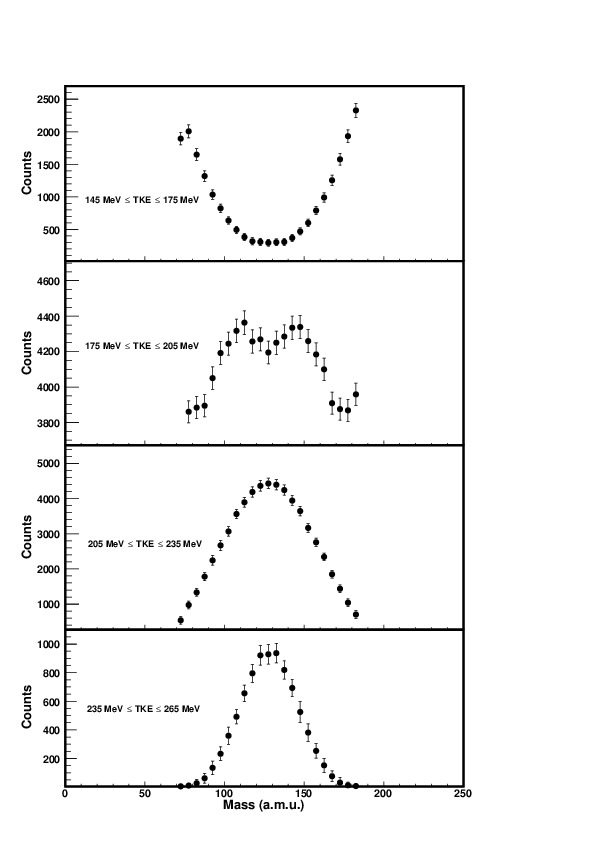 (a). 145 MeV ≤ TKE ≤ 175 MeV

 A Valley observed in symmetric mass region

(b). 175 MeV ≤ TKE ≤ 205 MeV

The Valley shifted upwards and has side 
shoulders corresponding to shell closures at Z= 28, 50 and N=50, 82

(c). 205 MeV ≤ TKE ≤ 235 MeV 

 A broad mass distribution with  FWHM=77 a.m.u

(d). 235 MeV ≤ TKE ≤ 265 MeV 

 The shape of the distribution is gaussian with 
Narrow FWHM. of 42 a.m.u - Fusion-fission
M. Thakur et al., Eur. Phys. J A (2017) 53-133
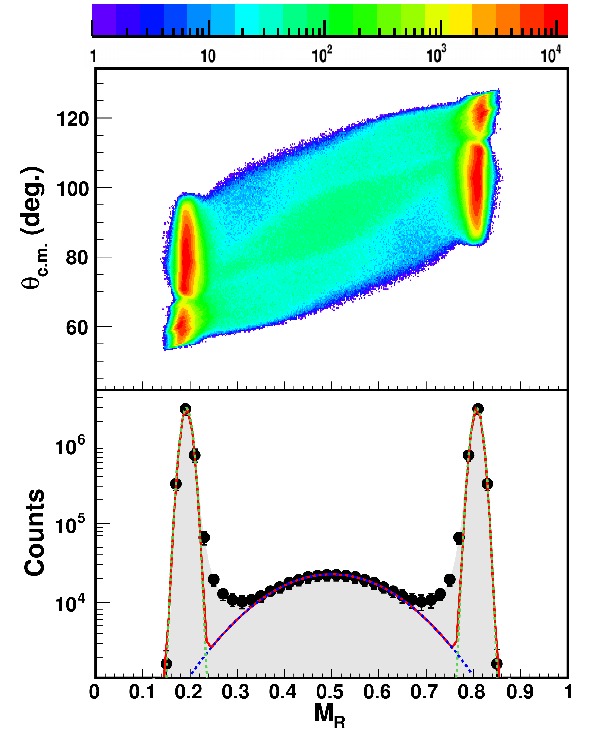 Mass Angle Distribution
A strong mass angle co-relation was observed. This observation indicates significant contribution from asymmetric fission in addition to true fusion-fission process

The lower panel illustrates the projection of MAD on MR axis 
in θc.m. window 70 to 105 .
The distribution is fitted with three Gaussiaon.
M. Thakur et al., Eur. Phys. J A 
(2017) 53-133
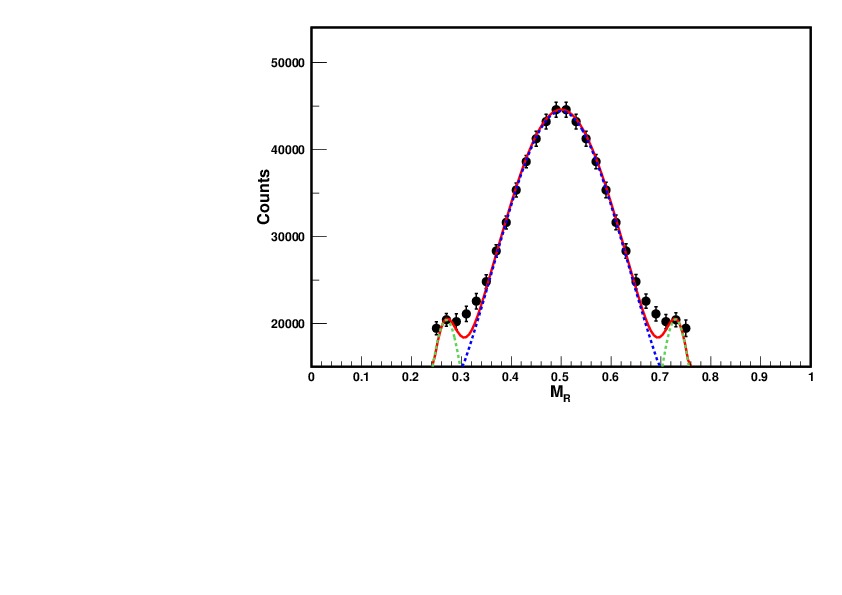 The MR distribution of fission 
fragments in the region 
0.23 <  MR   < 0.76  and θc.m. 
window 70o ≤ θc.m.   ≤ 105o


Shoulders are asymmetric mass events
The extracted mass width (σMR) for 48Ti+208Pb using Gaussian fitting is 0.134+0.0004, larger than that for 48Ca+208Pb but less than that of 48TI+200Hg, even though these experiments were performed around the Coulomb barrier. In 48Ti+208Pb system, the number of shell closure of two, while it is four in the 48Ca+208Pb system and absent in the 48Ti+200Hg system. The observed variation could be attributed to an artifact of the interplay between the entrance channel magicity and charge product effects.
M. Thakur et al., Eur. Phys. J A (2017) 53-133
Calculations by DNS Model ..
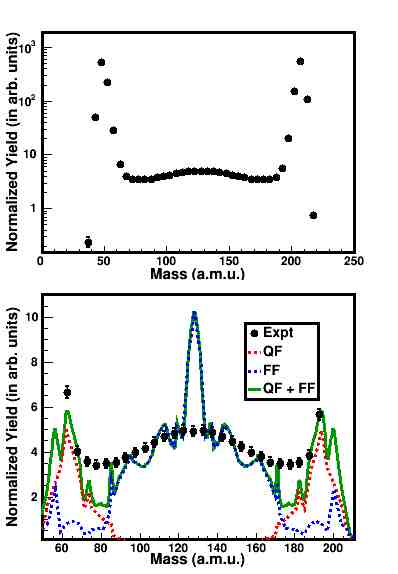 Theoretical Yields of mass distribution by DNS model shows that there is a overlap of the mass distributions of the quasi-fission and fusion-fission products near mass number A=64. The peak A=64 is related with the formation of the isotopes Fe and Ni with the neutron number N=38 and N=40.  
Upper Panel - Experimental Mass distribution.

Lower Panel – Theoretical Calculations 
along with expt. mass distributions

Nasirov et al. NPA 759 342 (2005).

M. Thakur et al., Eur. Phys. J A (2017) 53-133
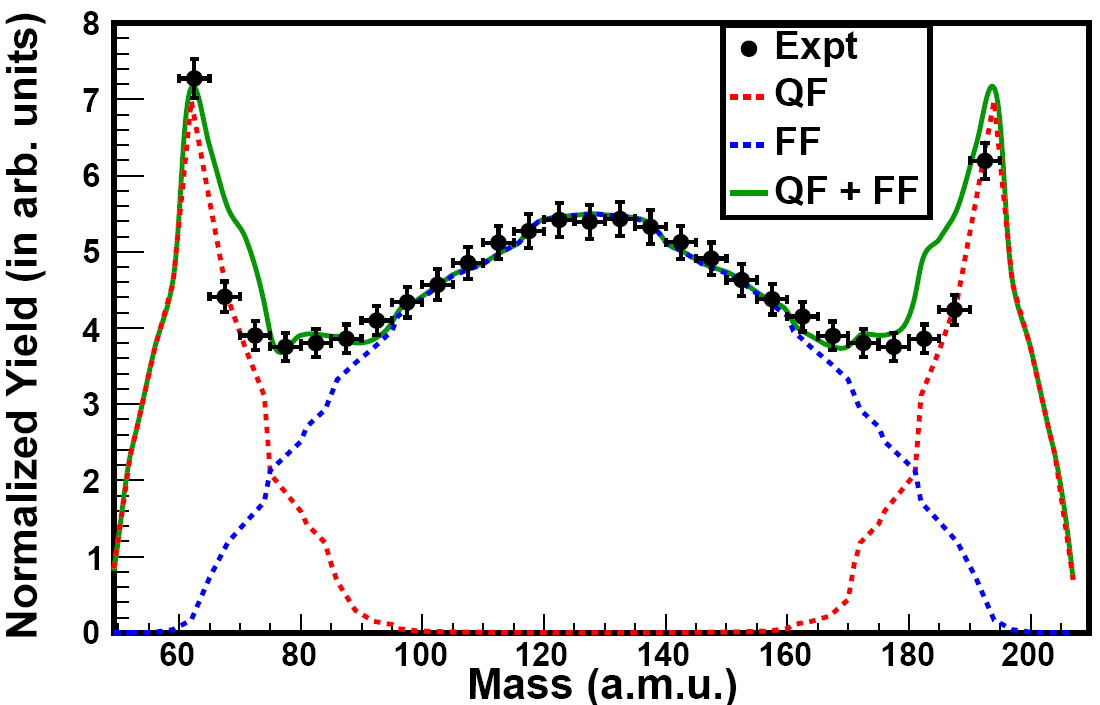 Summary of MD, MED and MAD for 48Ti+208Pb->256Rf
1. Mass energy distribution (MED) analysis shows the simultaneous occurrence of quasi-fission and fusion-fission process in the decay of near super heavy nucleus 256Rf.

2. Mass symmetric region is contaminated by quasi-fission process.

3. The observed correlation in MAD and the broad mass distribution along with side shoulders at proton and neutron shell closure have been attributed to the presence of asymmetric fission in addition to fusion-fission process. 

3. The observed mass yield distributions for the different TKE region confirmed the fact that the symmetric fragmentation dominated by fusion-fission process increases with increase in TKE.
Case Study for MED, MAD for 48Ti+232Th @ 280 MeV
E* = 63.5 MeV
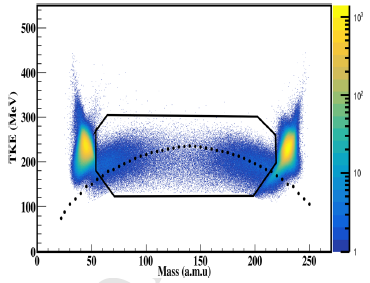 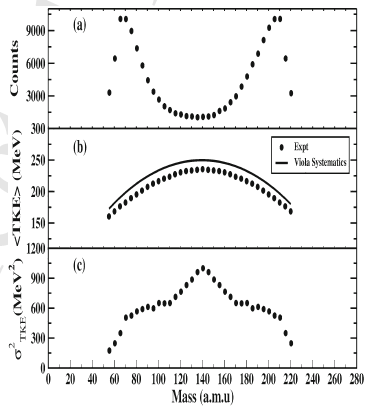 Mass-TKE co-relation plot for 48Ti+232Th. The dotted line shows viola systematics
The mass distribution is found to be wide double humped shape caused by dominance of quasi-fission (QF) process. A deviation of TKE from viola systematic is observed due to QF process
Mass distribution and TKE for the selected mass region for 48Ti+232Th
Shruti et al. Accepted for Eur. Phys. J. A
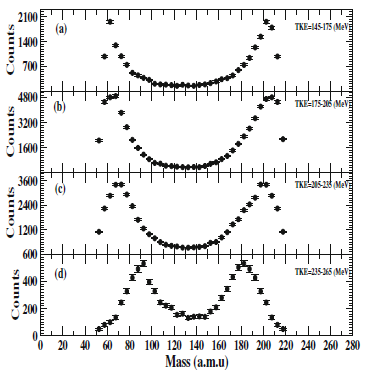 Fragment mass distribution for the polygon gated region corresponding to different TKE cuts starting from the lowest value of the TKE to the highest value of  TKE.
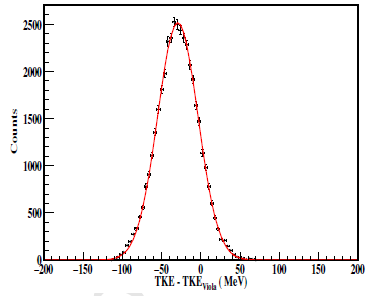 TKE distribution of the fragments for the symmetric mass region ACN/2 ±20 . Red lines show the fit to the data by a Gaussian fit.
Shruti et al. Accepted for Eur. Phys. J. A
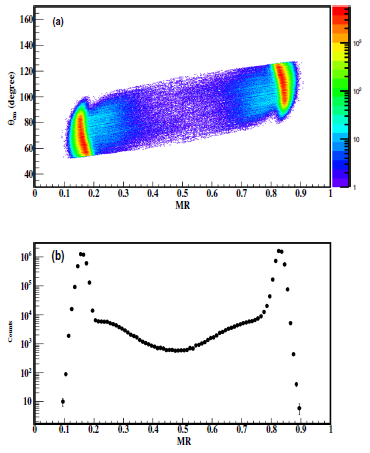 Two dimensional plot for the mass angle (MAD) distribution for 48Ti+232Th system @63.5 Mev
Projection of MAD on MR axis.
A strong mass angle co-relation was observed
Shruti et al. Accepted for Eur. Phys. J. A
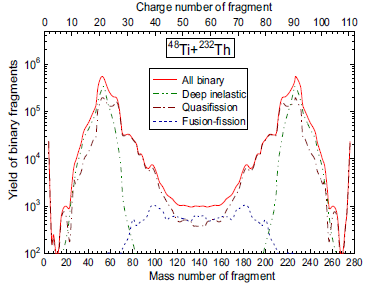 Theoretical Calculation by DNS Model
Nasirov et al. NPA 759, 342 (2005)
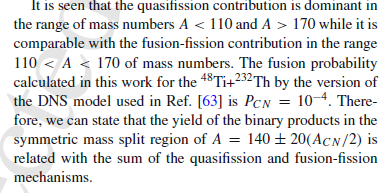 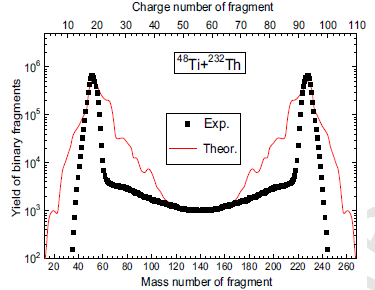 Shruti et al. Accepted for Eur. Phys. J. A
Summary of MD, MED and MAD for 48Ti+232Th->280Cn112
Mass-total kinetic energy distribution of the final  fragments obtained in the reaction 48Ti+232Th at an incident energy 280 MeV has a continuous spectrum in mass which is extending from the projectile-like to the target-like mass with a broad-ranging distribution of fission-like events centred at mass-symmetry of the fissioning system.
2.  The mass  distribution of the studied reaction has typical wide double  hump shape with the maximum at the mass numbers A = 80  and A = 200 which is caused by the yield of the asymmetric  quasi-fission fragments.
3. The QF presence is confirmed by the correlation in the experimental mass-angle distribution. The fission following the compound nucleus formation has nearly symmetric mass division and thus possess forward backward symmetric angular distributions relative to the 90◦ While the light quasi-fission products have distribution in the forward angles and the heavy quasi-fission products have distribution in the backward angles.
DNS Model calculation also predicted  large QF events with a very small contribution from the symmetric fragments. 

5. A deviation from the Viola systematic has been observed.
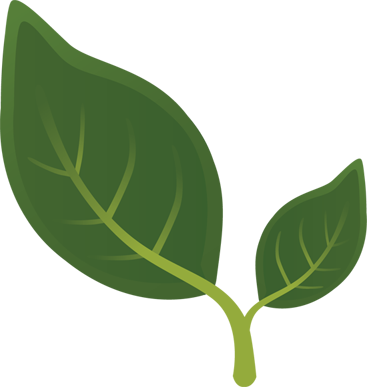 Collaborators: 

1. Dr. Meenu Thakur , Ms. Shruti (Ph.D. Students Panjab University, India )

2.   A.K. Nasirov - Bogoliubov Laboratory of Theoretical Physics, JINR, Dubna, Russia

Dr. P. Sugathan, Dr. Akhil Jhingan, K.S. Golda, N. Saneesh, Mohit Kumar – Inter University Accelerator Centre, New Delhi, India 

4.  S. Mandal, Kajol Chakraborty – University of Delhi, India  

5. H. J. Wollersheim, J. Gerl – GSI, Darmstadt, Germany 

6. Hardev Singh - Kurukshetra University, Kurukshetra , India
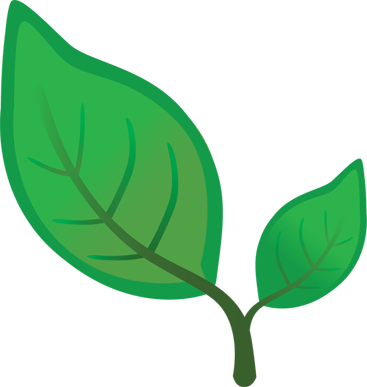